Politické strany a jejich vztah k EU
Politické strany a jejich vztah k EU (EVS192)
Mgr. Pavlína Janebová,  e- mail: janebova@mail.muni.cz
Mgr. Magda Komínková, e- mail: 363737@ mail.muni.cz
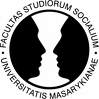 EVS192 Politické strany a jejich vztah k EU
obsah přednášky – pozitivní přístupy politických stran k eu
Vymezování  stran k integraci – motivace
Dimenze zkoumání pozic politických stran
Pravo-levá osa vs. „nové politiky“
Dynamika vztahů mezi vládou a opozicí
Změny charakteru 

10. října 2016
EVS192 Politické strany a jejich vztah k EU na národní a nadnárodní úrovní
Jak se strany k integraci vymezují?
Pozice politické strany k jakémukoli tématu může být motivována buď ideologií nebo strategií
Strategie – jaká pozice přinese volební zisky?
Pozice v systému – vláda X opozice
Pozice na spektru – střed X okraje
Změna charakteru integračního projektu
EVS192 Politické strany a jejich vztah k EU na národní a nadnárodní úrovní
Evropské stranické rodiny a jejich vztah k EU (Marks 2002)
EVS192 Politické strany a jejich vztah k EU na národní a nadnárodní úrovní
Příklad Velké Británie (2013)
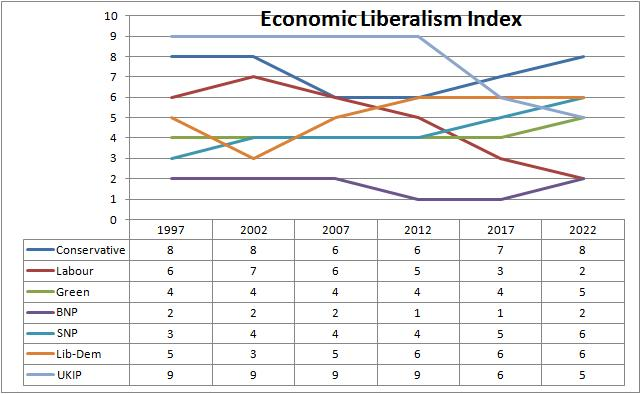 EVS192 Politické strany a jejich vztah k EU na národní a nadnárodní úrovní
Příklady?
Extrémní levice/komunisté
Zelení
Sociální demokraté
Liberálové 
Křesťanští demokraté
Konzervativci
Extrémní pravice
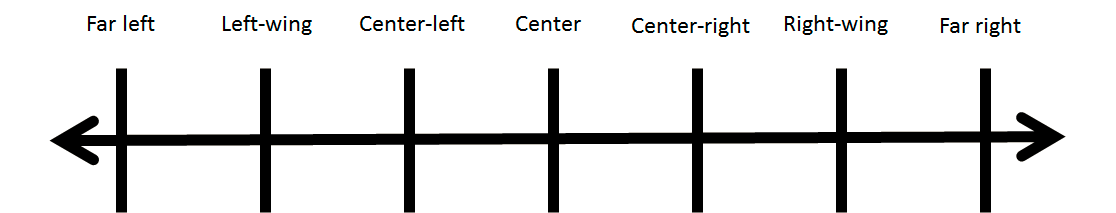 EVS192 Politické strany a jejich vztah k EU na národní a nadnárodní úrovní
EVS192 Politické strany a jejich vztah k EU na národní a nadnárodní úrovní
Dimenze zkoumání pozic politických stran
Hix, Lord (a další, např. van der Eijk a Franklin, Marks, Wilson a Ray…) – zařazování stran na dvě osy – levice X pravice; integrace X suverenita → došli k závěru, že osy jsou kolmé a strany na ně umístěné tvoří „obrácené U“
Problémy s metodou?
Názory odborníků → tautologie
konceptualizace
Štěpení ve stranách
Tři bloky – levice a pravý střed, které jsou koherentní na levo-pravém kontinuu; pro-evropské strany, koherentní na ose „suverenita X integrace“ – napříč předchozími dvěma bloky
Vliv východního rozšíření?
EVS192 Politické strany a jejich vztah k EU na národní a nadnárodní úrovní
Obrácená „U“ křivka
Pro integraci
Levice
Pravice
Proti integraci
EVS192 Politické strany a jejich vztah k EU na národní a nadnárodní úrovní
Dimenze nové politiky
Hooghe, Marks, Wilson
Zkoumají 
pravo-levou dimenzi 
ekonomické aspekty integrace
dimenzi tzv. „nové politiky“ (GAL-TAN)
politický aspekt integrace)

Strany na koncích spektra – spíše euroskeptické pozice; strany ve středu spíše proevropské postoje, přičemž roli hraje právě zejména dimenze „nové politiky“, tj. témat, která nelze pojmout primárně ekonomicky (azyl, životní prostředí, kulturní rozměr globalizace apod.)
TAN strany jsou většinou ohledně témat spojených s EU „hlasitější“, než GAL strany. Důvod?
EVS192 Politické strany a jejich vztah k EU na národní a nadnárodní úrovní
vysvětlení
1) STRATEGIE
Manipulace tématu evropské integrace tak, aby straně napomohlo k naplnění cíle. Cíl je v případě stran na koncích spektra restrukturace politické  soutěže. 
Populismus?
Mainstreamovým stranám vyhovuje status quo.

2) IDEOLOGIE
byly to mainstreamové strany, které stály u vytváření původního integračního projektu v 50. letech minulého století, a tomu odpovídá jeho obecné nastavení
EVS192 Politické strany a jejich vztah k EU na národní a nadnárodní úrovní
vysvětlení II
Netjes, Binnema: 
Artikulace tématu stranami na okraji spektra může způsobit snahu mainstreamových stran se (také) jasně vymezit a získat politické body→  může dojít k  destabilizaci vládních koalic a konfliktů uvnitř stran.
Otázka:
 Jak dokážou strany na okraji spektra vzbudit pozornost elektorátu ohledně evropské integrace?
EVS192 Politické strany a jejich vztah k EU na národní a nadnárodní úrovní
EVS192 Politické strany a jejich vztah k EU na národní a nadnárodní úrovní
vláda vs. opozice v členských státech EU
Crum 
Vláda členského státu vzhledem k institucionálnímu nastavení EU nese částečnou zodpovědnost za prosazovaná unijní opatření 
Může vést ke štěpení vládních (i opozičních) stran (srovnejte s Ladrechovým katalogem)
Vládní strana a voliči – je třeba přizpůsobit rétoriku.
Opozice – soutěžní vs. koluzní model

Závěr: ideologie hraje větší roli, než pozice v rámci systému.
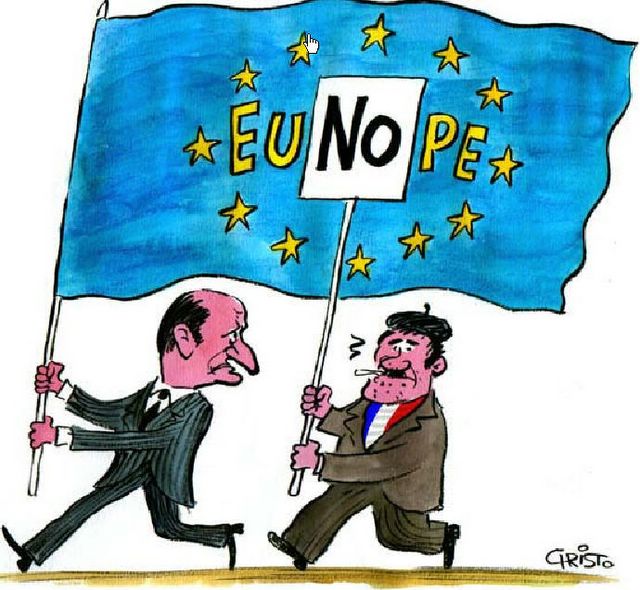 EVS192 Politické strany a jejich vztah k EU na národní a nadnárodní úrovní
Změny charakteru ES/EU
ES vznikla jako projekt postavený na ekonomickém sjednocení . 
Takovou povahu si zachovala i vzhledem k „euroskleróze“.
V 80. a zejména 90. letech minulého století však došlo k posílení důrazu integračního projektu na politiky a oblasti nad rámec původních 4 svobod.
Dobře to ilustruje např. vývoj pozic britských konzervativců a labouristů, resp. socialistické stranické rodiny.
EVS192 Politické strany a jejich vztah k EU na národní a nadnárodní úrovní
úkol
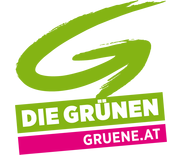 EVS192 Politické strany a jejich vztah k EU na národní a nadnárodní úrovní
die grünen
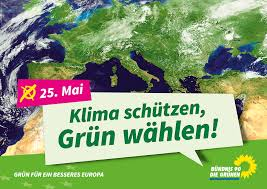 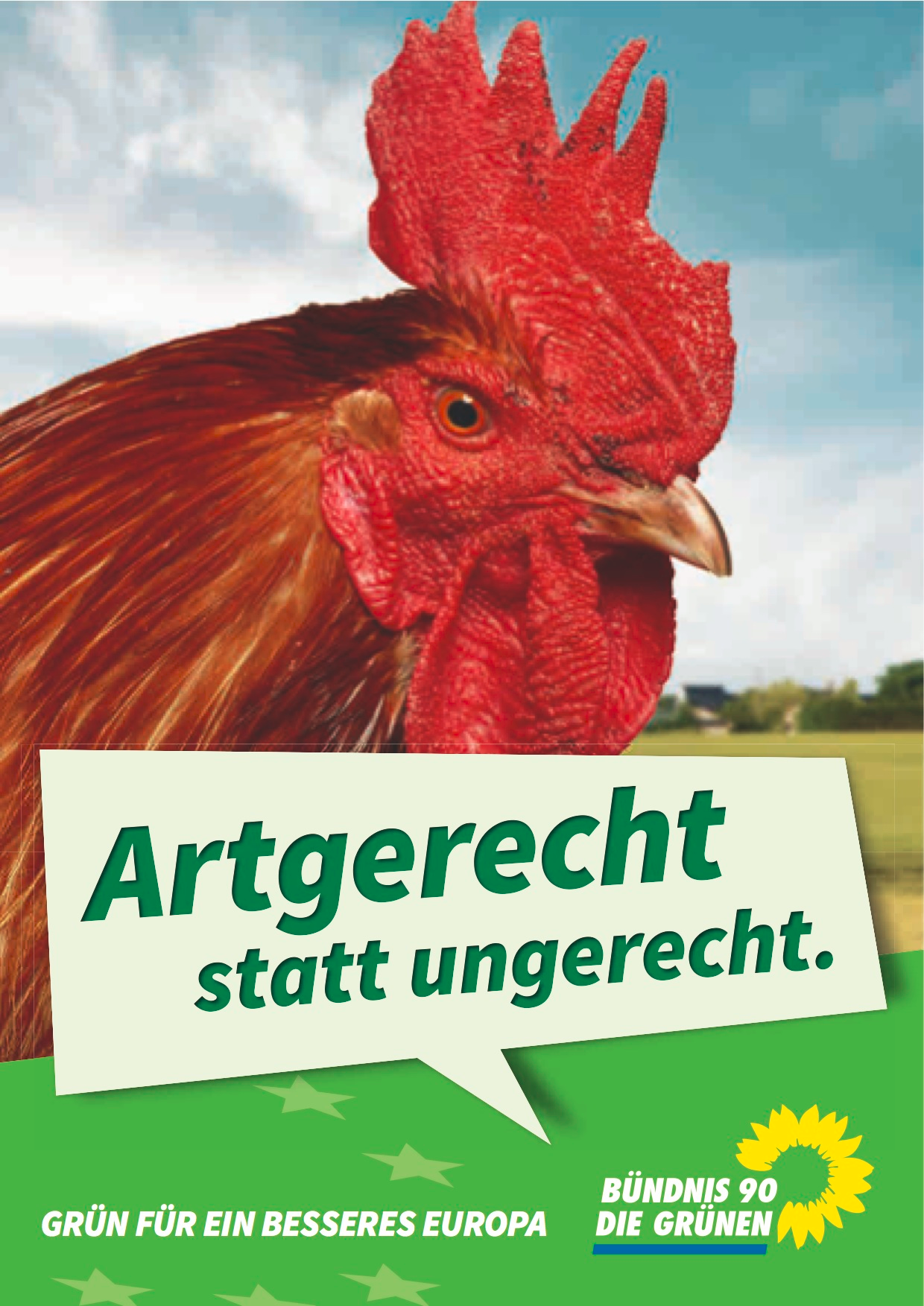 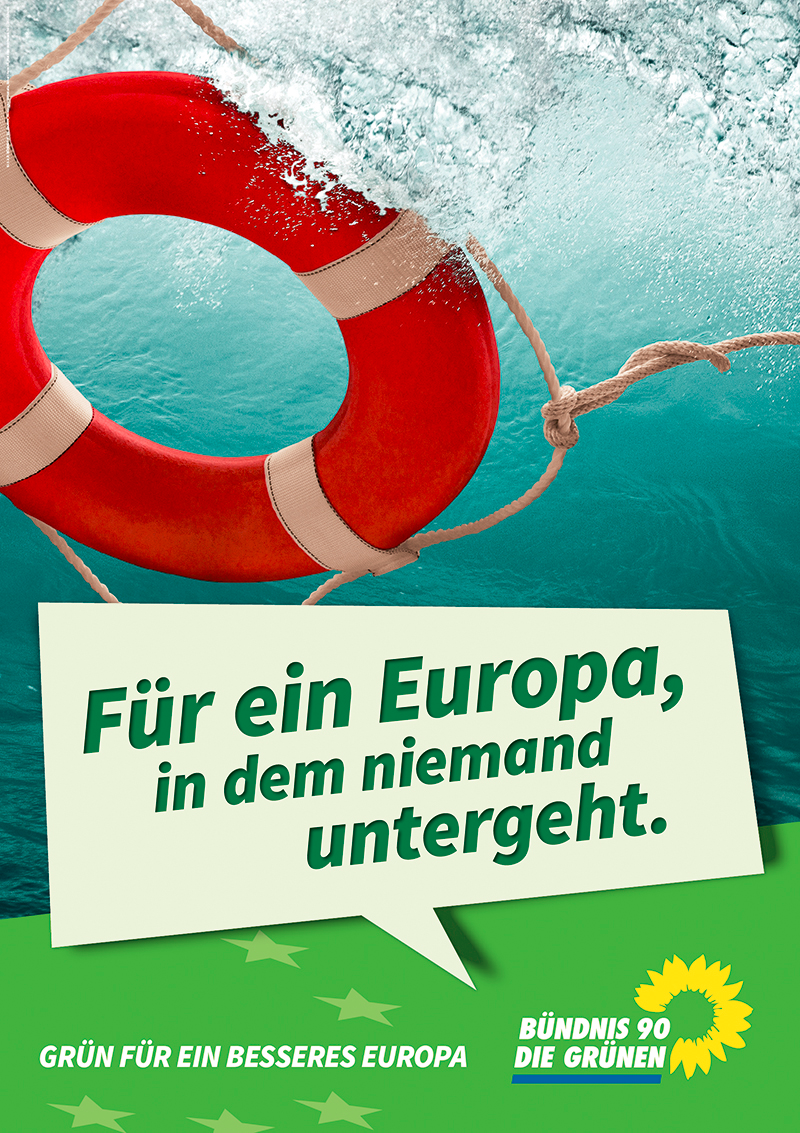 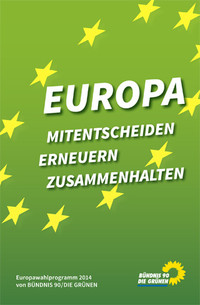 EVS192 Politické strany a jejich vztah k EU na národní a nadnárodní úrovní
alternative für deutschland
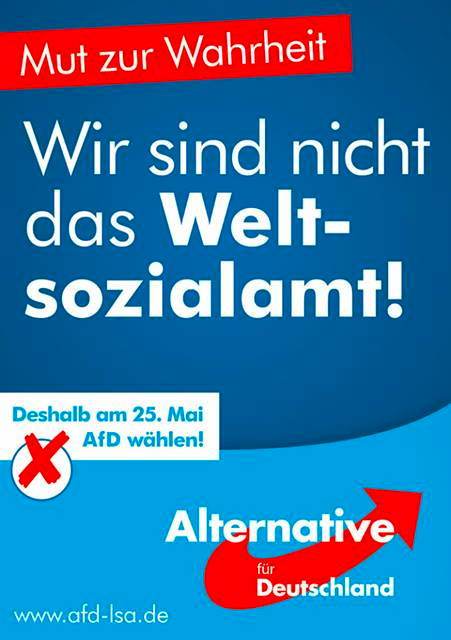 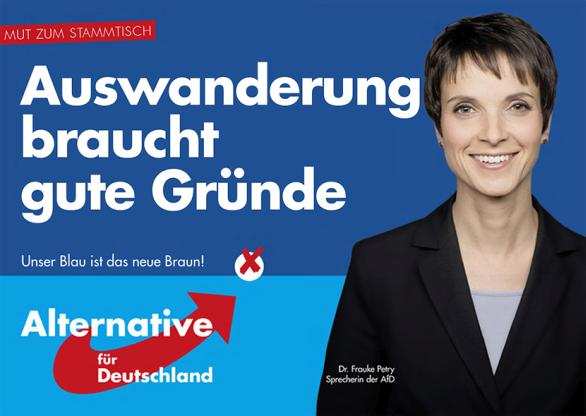 EVS192 Politické strany a jejich vztah k EU na národní a nadnárodní úrovní